–(x – 1)
1
1
1
1
5x – 2
+
4x(x – 2)
x – 2
x2
4x
x2
x
–
Warm Up
Find the least common multiple for each pair.
1. 2x2 and 4x2 – 2x
2x2(2x – 1)
2. x + 5 and x2 – x – 30
(x + 5)(x – 6)
Add or subtract. Identify any x-values for which the expression is undefined.
3.
x ≠ 0
4.
Solving Rational Equations and Inequalities
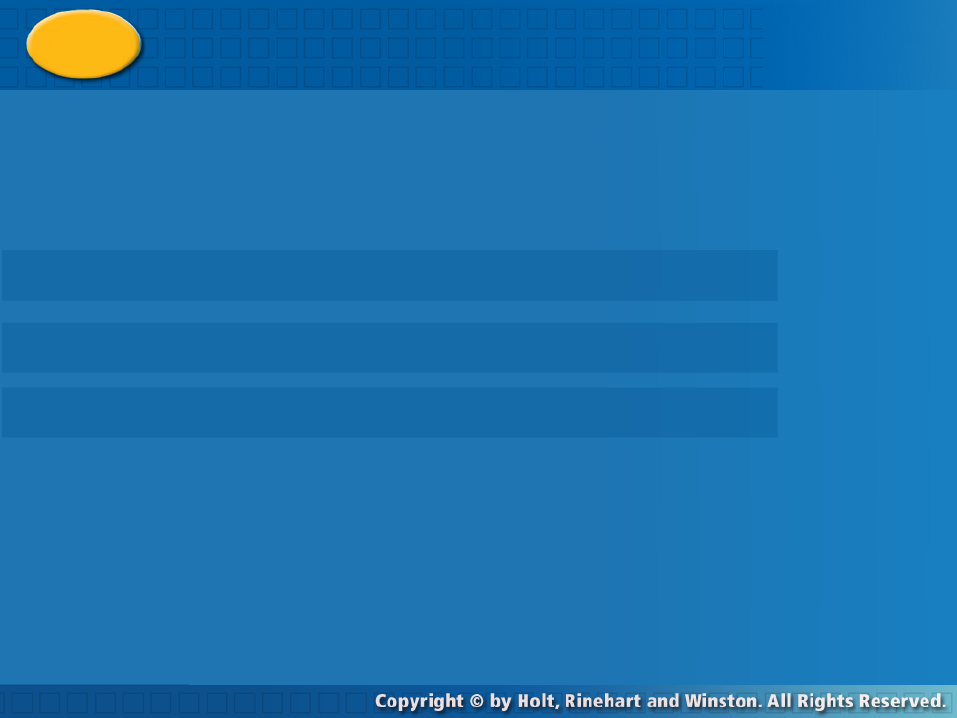 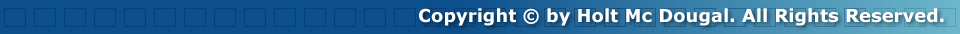 Holt McDougal Algebra 2
Holt Algebra 2
d
r
A rational equation is an equation that contains one or more rational expressions. The time t in hours that it takes to travel d miles can be determined by using the equation t =     , where r is the average rate of speed. This equation is a rational equation.
To solve a rational equation, start by multiplying each term of the equation by the least common denominator (LCD) of all of the expressions in the equation. This step eliminates the denominators of the rational expression and results in an equation you can solve by using algebra.
x(x) –      (x) = 3(x)
18
18
x
x
Example 1: Solving Rational Equations
Solve the equation x –      = 3.
Multiply each term by the LCD, x.
x2 – 18 = 3x
Simplify. Note that x ≠ 0.
x2 – 3x – 18 = 0
Write in standard form.
(x – 6)(x + 3) = 0
Factor.
x – 6 = 0 or x + 3 = 0
Apply the Zero Product Property.
x = 6 or x = –3
Solve for x.
6 –
(–3) –
18
18
18
18
(–3)
6
x
x
Example 1 Continued
Check
x –      = 3
x –      = 3
3
3
6 – 3
3
–3 + 6
3
3
3

3
3

Solve the equation      =      + 2.
(3x) =      (3x) + 2(3x)
10
10
4
4
3
x
3
x
Check It Out! Example 1a
Multiply each term by the LCD, 3x.
10x = 12 + 6x
Simplify. Note that x ≠ 0.
4x = 12
Combine like terms.
x = 3
Solve for x.
Solve the equation      +      = –     .
(4x) +      (4x) = –     (4x)
5
6
7
6
5
7
4
4
x
4
4
x
Check It Out! Example 1b
Multiply each term by the LCD, 4x.
24 + 5x = –7x
Simplify. Note that x ≠ 0.
24 = –12x
Combine like terms.
x = –2
Solve for x.
x(x) =      (x) – 1(x)
6
6
x
x
Check It Out! Example 1c
Solve the equation x =      – 1.
Multiply each term by the LCD, x.
x2 = 6 – x
Simplify. Note that x ≠ 0.
x2 + x – 6 = 0
Write in standard form.
(x – 2)(x + 3) = 0
Factor.
x – 2 = 0 or x + 3 = 0
Apply the Zero Product Property.
x = 2 or x = –3
Solve for x.
An extraneous solution is a solution of an equation derived from an original equation that is not a solution of the original equation. When you solve a rational equation, it is possible to get extraneous solutions. These values should be eliminated from the solution set. Always check your solutions by substituting them into the original equation.
=
(x – 2) =             (x – 2)
(x – 2) =             (x – 2)
3x + 4
3x + 4
3x + 4
5x
5x
5x
x – 2
x – 2
x – 2
x – 2
x – 2
x – 2
Example 2A: Extraneous Solutions
Solve each equation.
Multiply each term by the LCD, x – 2.
Divide out common factors.
5x = 3x + 4
Simplify. Note that x ≠ 2.
x = 2
Solve for x.
The solution x = 2 is extraneous because it makes the denominators of the original equation equal to 0. Therefore, the equation has no solution.
=
3(2) + 4
3x + 4
5(2)
5x
2 – 2
x – 2
2 – 2
x – 2
10
10
0
0
Example 2A Continued
Check Substitute 2 for x in the original equation.
Division by 0 is undefined.
x
x
x
2
2
2
2(x – 8) +     2(x – 8) =             2(x – 8)
2(x – 8) +     2(x – 8) =             2(x – 8)
2x – 5
2x – 5
2x – 5
11
11
11
x – 8
x – 8
x – 8
x – 8
x – 8
x – 8
Example 2B: Extraneous Solutions
Solve each equation.
+      =
Multiply each term by the LCD, 2(x – 8).
Divide out common factors.
2(2x – 5) + x(x – 8) = 11(2)
Simplify. Note that x ≠ 8.
Use the Distributive Property.
4x – 10 + x2 – 8x = 22
Example 2B Continued
x2 – 4x – 32 = 0
Write in standard form.
(x – 8)(x + 4) = 0
Factor.
x – 8 = 0 or x + 4 = 0
Apply the Zero Product Property.
x = 8 or x = –4
Solve for x.
The solution x = 8 us extraneous because it makes the denominator of the original equation equal to 0. The only solution is x = –4.
x
x
+      =
+      –            = 0.
2
2
2x – 5
2x – 5
11
11
x – 8
x – 8
x – 8
x – 8
Example 2B Continued
Check
Write
as
Graph the left side of the equation as Y1. Identify the values of x for which Y1 = 0.
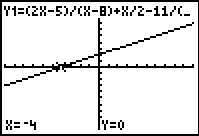 The graph intersects the x-axis only when x = –4. Therefore, x = –4 is the only solution.
(x – 4)(x + 4) =             (x – 4 )(x + 4)
(x – 4)(x + 4) =             (x – 4 )(x + 4)
16
16
16
2
2
2
(x – 4)(x + 4)
(x – 4)(x + 4)
x2 – 16
x – 4
x – 4
x – 4
Check It Out! Example 2a
Solve the equation                             .
=
Multiply each term by the LCD, (x – 4)(x +4).
Divide out common factors.
16 = 2x + 8
Simplify. Note that x ≠ ±4.
x = 4
Solve for x.
The solution x = 4 is extraneous because it makes the denominators of the original equation equal to 0. Therefore, the equation has no solution.
Solve the equation                                     .
=             +
x
x
x
6
6
6
6(x – 1) =            6(x – 1) +     6(x – 1)
6(x – 1) =            6(x – 1) +     6(x – 1)
1
x
x
x
1
1
x – 1
x – 1
x – 1
x – 1
x – 1
x – 1
Check It Out! Example 2b
Multiply each term by the LCD, 6(x – 1).
Divide out common factors.
6 = 6x + x(x – x)
Simplify. Note that x ≠ 1.
Use the Distributive Property.
6 = 6x + x2 – x
Check It Out! Example 2b Continued
0 = x2 + 5x – 6
Write in standard form.
0 = (x + 6)(x – 1)
Factor.
x + 6 = 0 or x – 1 = 0
Apply the Zero Product Property.
x = –6 or x = 1
Solve for x.
The solution x = 1 us extraneous because it makes the denominator of the original equation equal to 0. The only solution is x = –6.
Homework
Textbook pg. 571 #21-32 all, 
33, 36, 38